DETR Related Work in Detection
Mingfei Chen
DETR
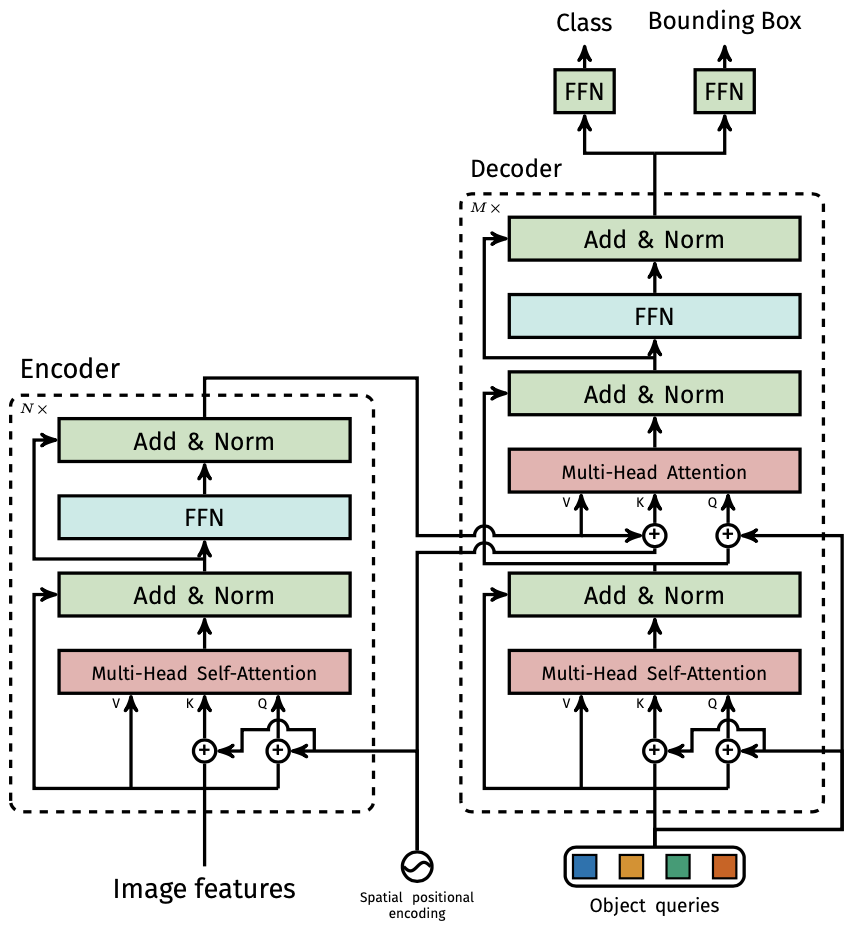 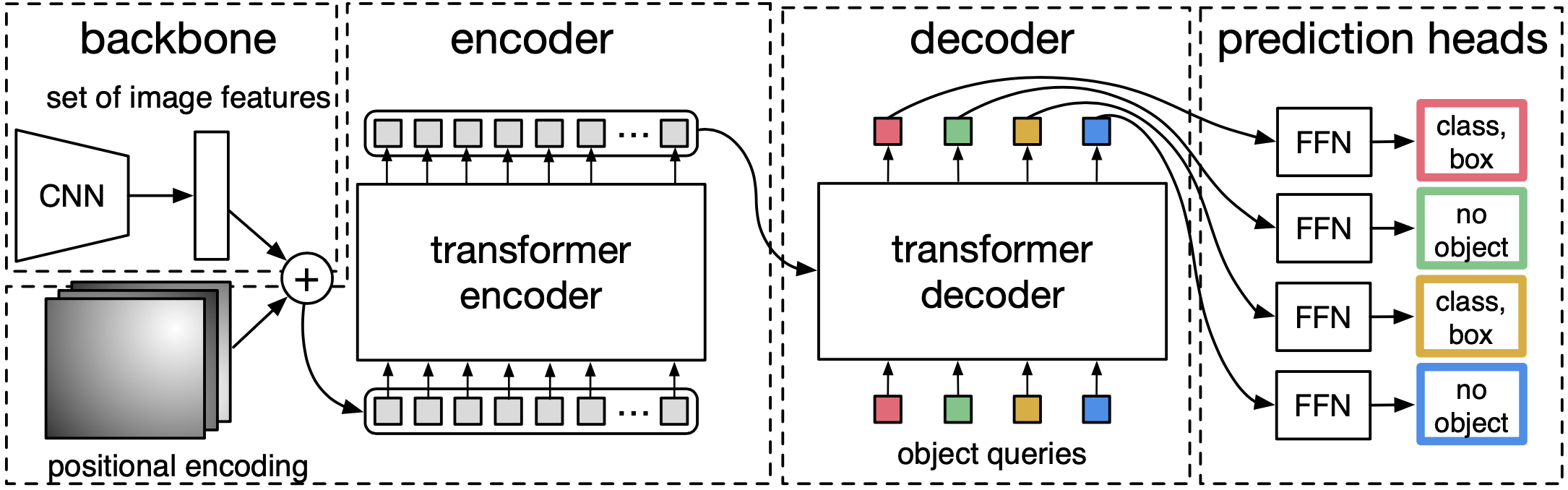 Sparse proposals
High accuracy (especially on large objects)
No need for NMS
Problems
Long training epochs to converge
    Co-attention -> No need to focus on the features that are far away ?
    Self-attention -> No need to do self-attention with similar features ?
    Set-based Matching -> Unstable matching will interfere with training in the early epochs ?
    aux loss -> Any better choice to do iterative prediction ?

Comparably low accuracy on small objects
    Scale -> Single scale detection will impair the detection accuracy for small objects ?
Possible Solutions
Long training epochs to converge
    Co-attention -> Only sample neighbor points to focus on: e.g. deformable convolution.
    Self-attention -> Clustering query features of self-attention: e.g. in encoder.
    Set-based Matching -> Guide the matching based on scale range.
    aux loss -> Propose the boxes iteratively.

Comparably low accuracy on small objects
    Scale -> Involve multi-scale queries: e.g. queries from multi out layers from the backbone.
Deformable DETR
Deformable Co-Attention

Multi-scale

Iterative Prediction

Two-stage Proposal
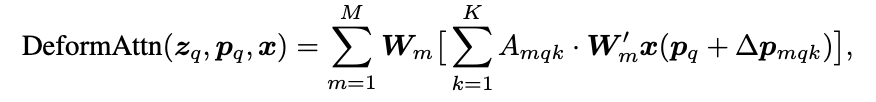 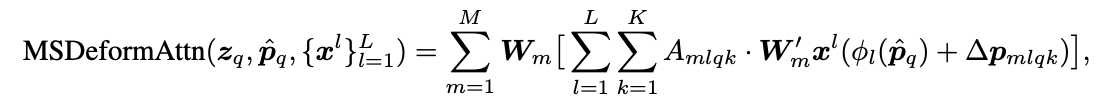 Deformable DETR
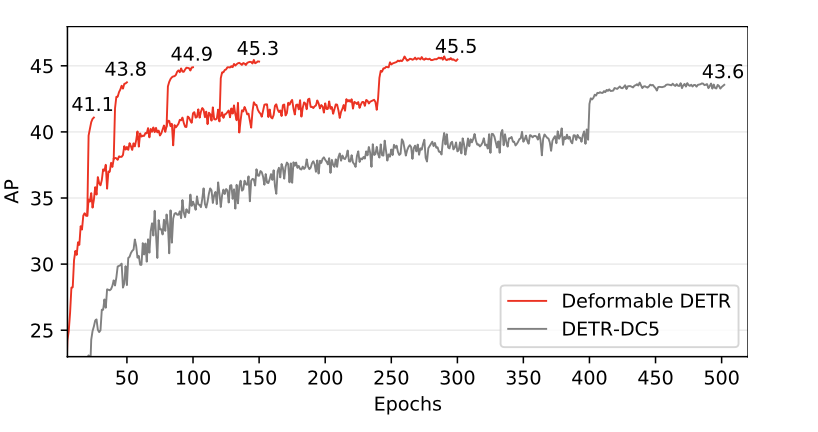 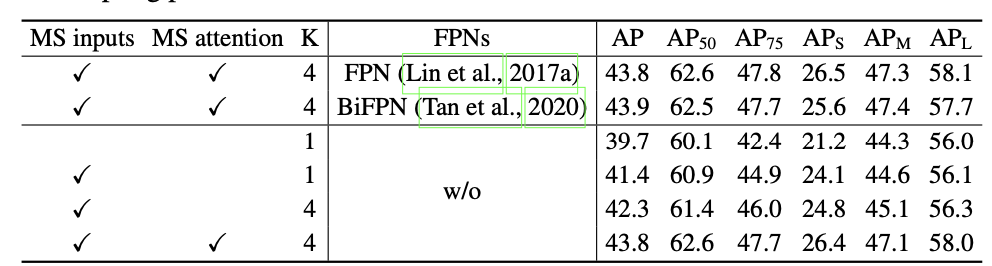 Zhu X, Su W, Lu L, et al. Deformable DETR: Deformable Transformers for End-to-End Object Detection[J]. 
arXiv preprint arXiv:2010.04159, 2020.
Adaptive Clustering Transformer
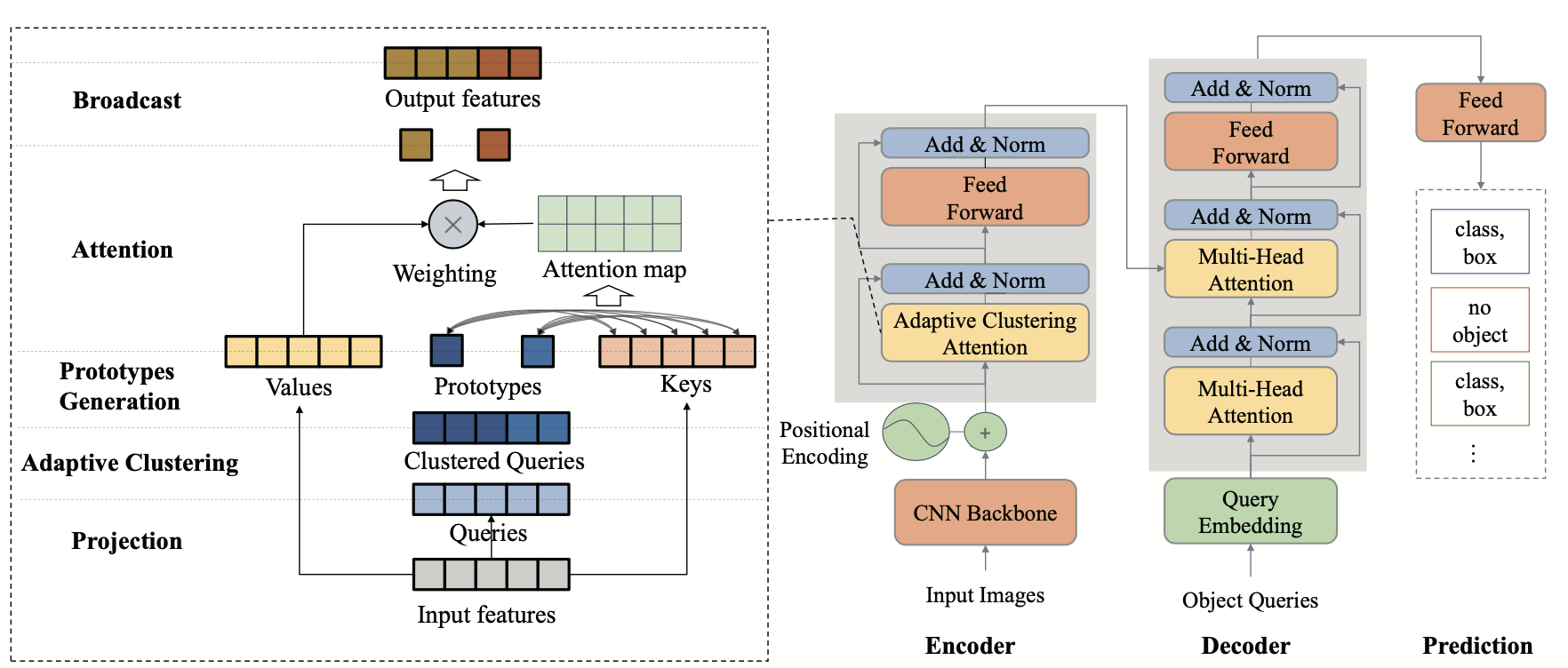 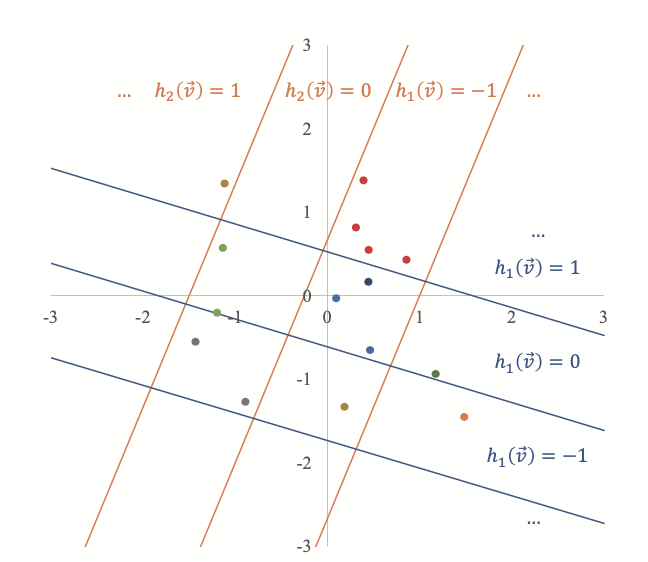 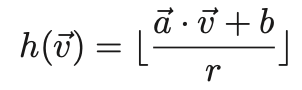 Euclidean Locality Sensitive Hashing:
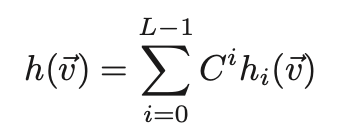 Zheng M, Gao P, Wang X, et al. End-to-End Object Detection with Adaptive Clustering Transformer[J]. 
arXiv preprint arXiv:2011.09315, 2020.
Adaptive Clustering Transformer
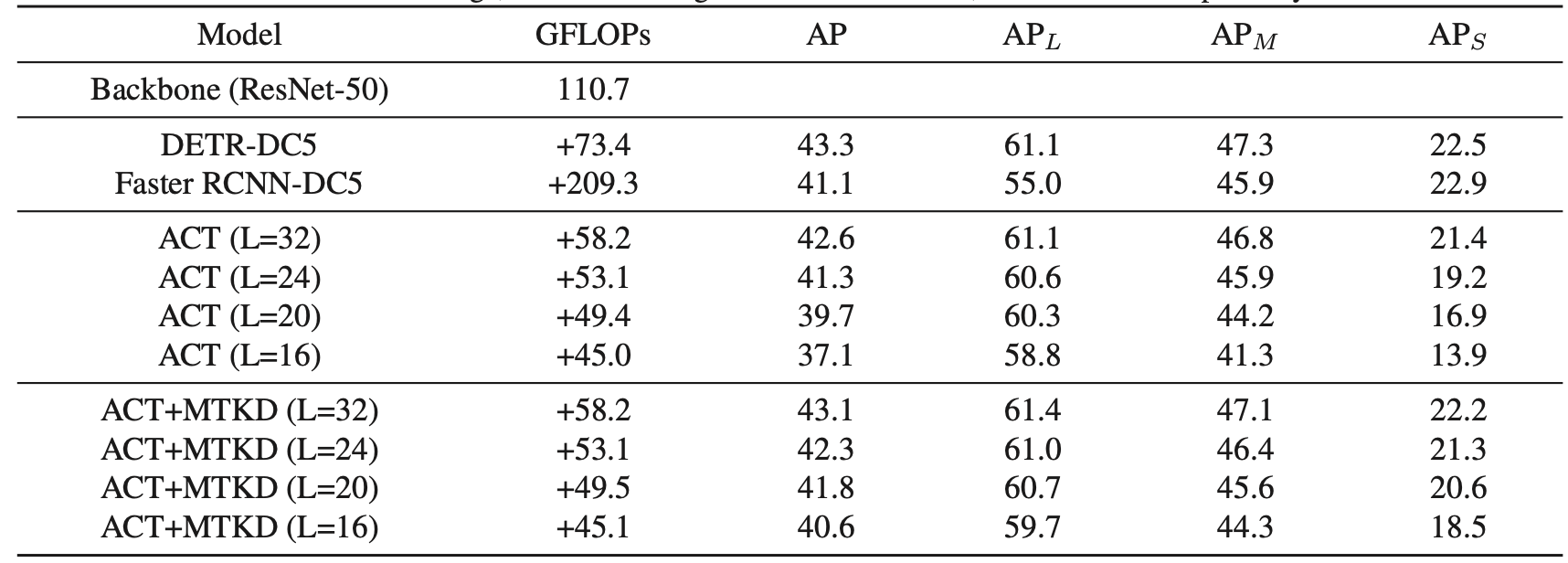 Rethinking Transformer-based Set Prediction
Rethinking: ???
Set-based match loss
Co-attention in decoder
Co-attention necessity
Scale range based set matching
Sun Z, Cao S, Yang Y, et al. Rethinking Transformer-based Set Prediction for Object Detection[J]. 
arXiv preprint arXiv:2011.10881, 2020.
Rethinking Transformer-based Set Prediction
Multi-queries for One Object
Dai Z, Cai B, Lin Y, et al. UP-DETR: Unsupervised Pre-training for Object Detection with Transformers[J]. 
arXiv preprint arXiv:2011.09094, 2020.
Sparse RCNN
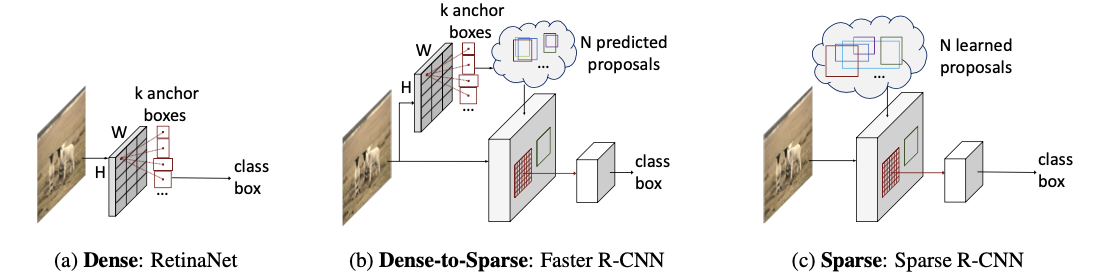 Sun P, Zhang R, Jiang Y, et al. Sparse R-CNN: End-to-End Object Detection with Learnable Proposals[J]. 
arXiv preprint arXiv:2011.12450, 2020.
Sparse RCNN
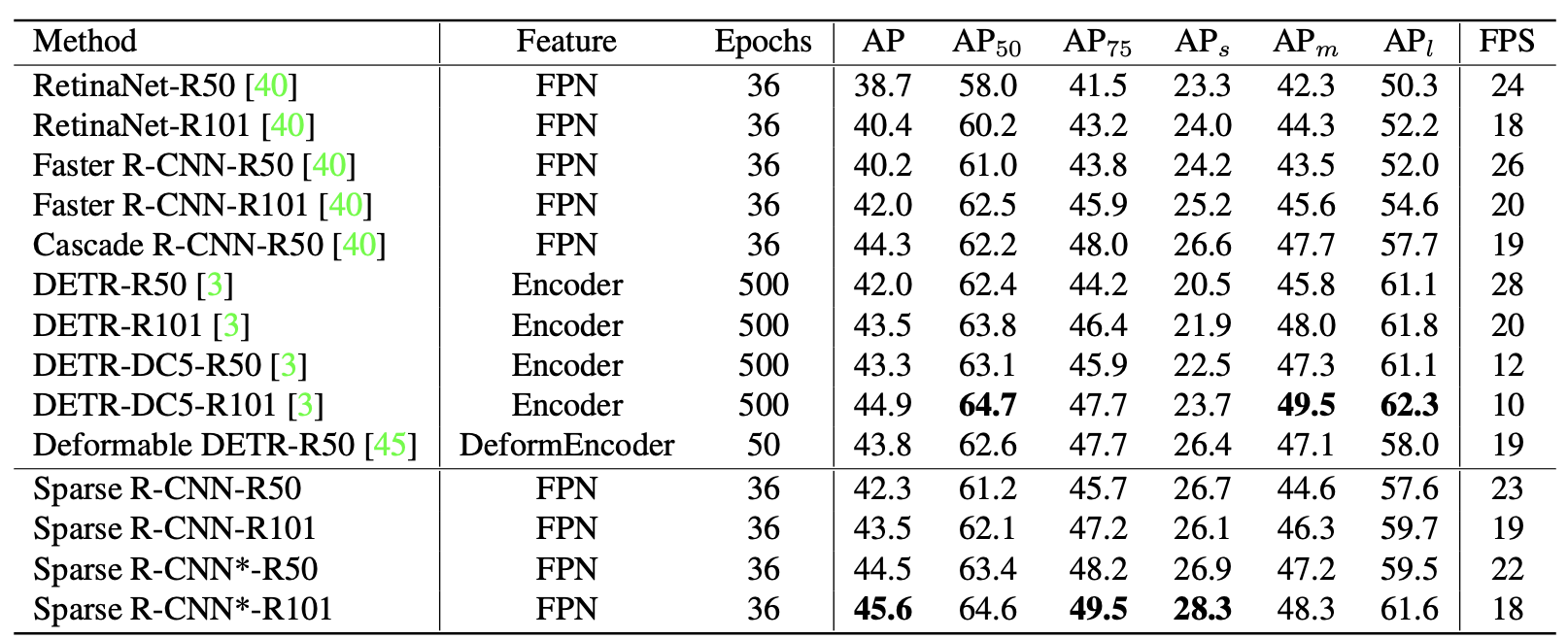 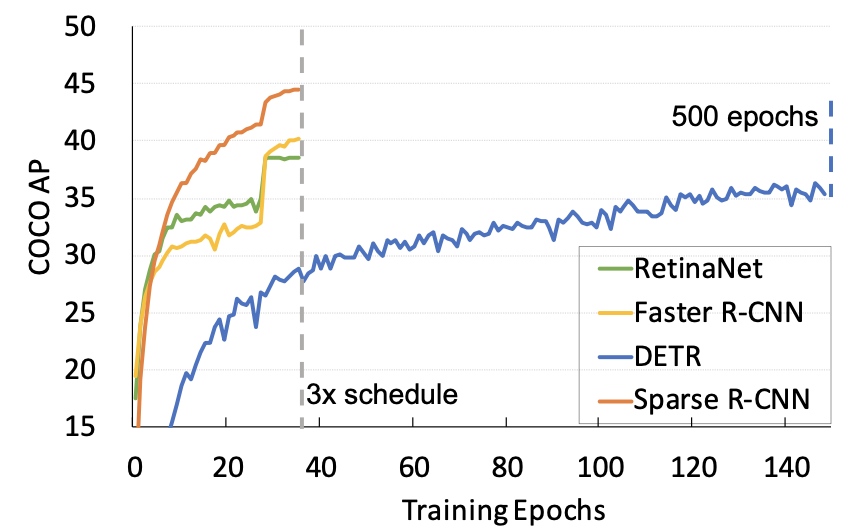 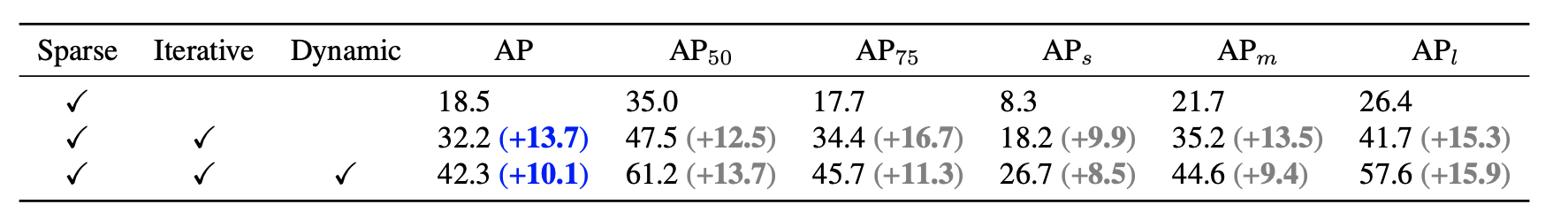 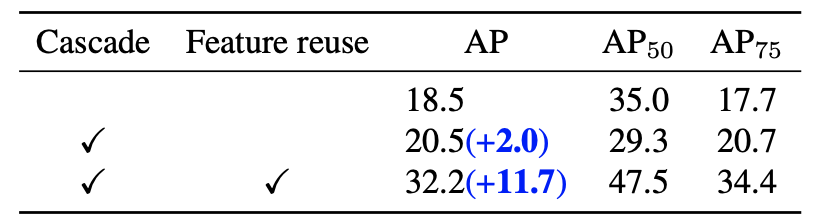 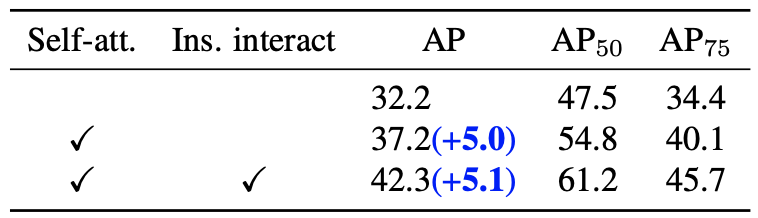 Thanks !